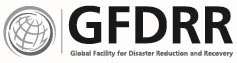 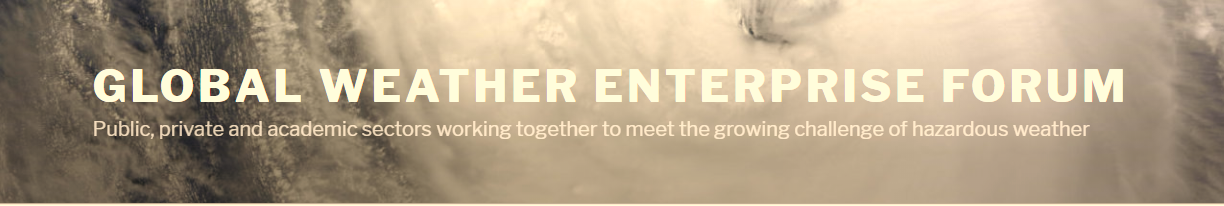 Send us your questions
Please, kindly:

Mute your microphone.
Disable your video.
Use chat for comments/suggestions.
Your input will be duly addressed.
The presentation will follow shortly.

Image: Courtesy of Web Chrome Store
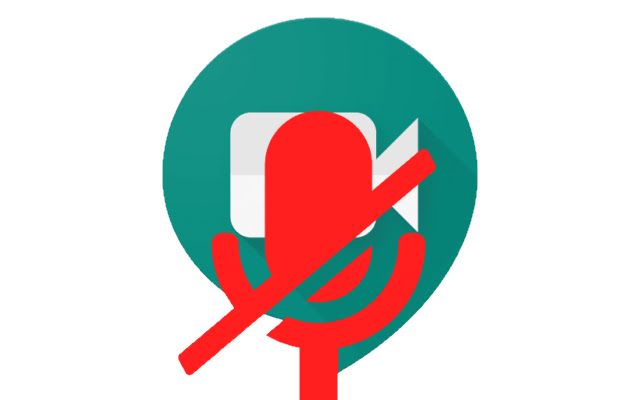 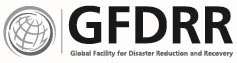 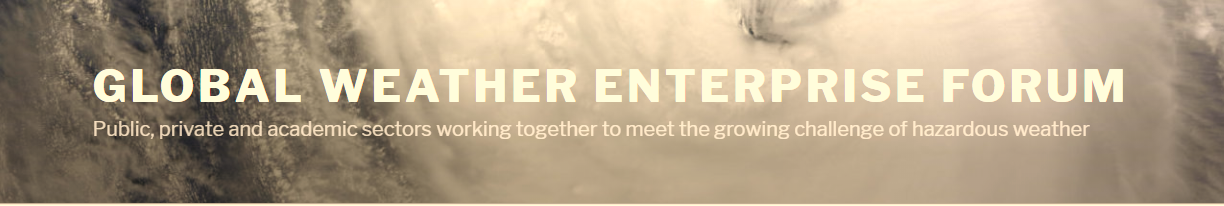 Send us your questions
Agenda

9:00 am – 9:10 am            Welcome, introduction and overview
9:10 am – 9.20 am            Opening remarks, Dr. Sameh Wahba, WB
9:20 am – 9:50 am            Presentation, Dr. Gerhard Adrian, DWD, WMO 
9:50 am – 10:25 am          Q&A session
10:25 am                             Closing remarks
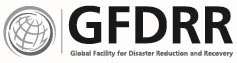 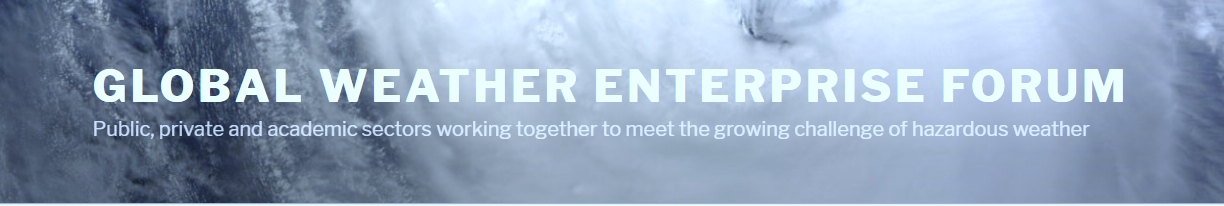 Unlocking the Benefits of Open Weather Data
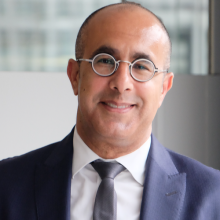 Opening remarks

Dr. Sameh Wahba
World Bank 
Global Director for Urban, Disaster Risk Management, Resilience and Land
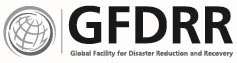 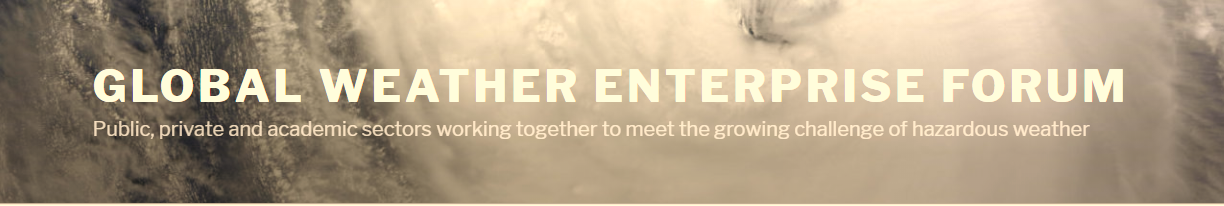 Send us your questions
Send us your questions

You can join the live Q&A by scanning the QR code or visiting slido.com
Use event code #GWEData.
Submit your own questions or upvote 👍 others.
We will answer them after the presentation.
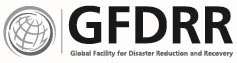 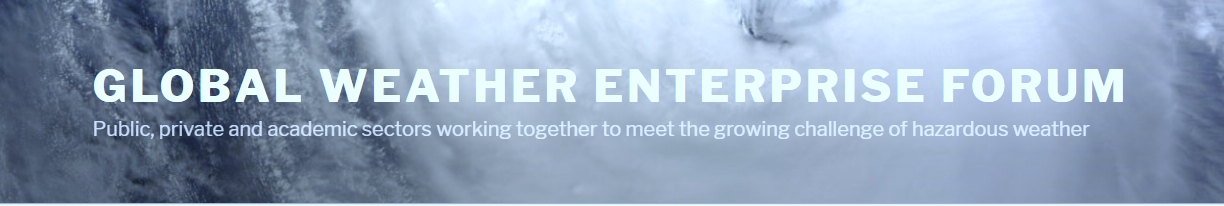 Unlocking the Benefits of Open Weather Data
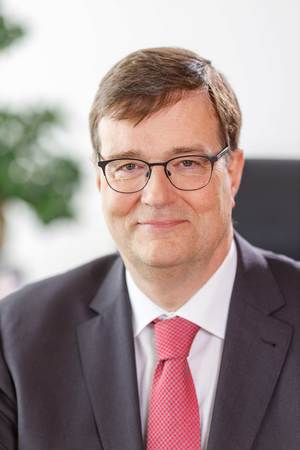 Presenter

Dr. Gerhard Adrian
President, 
World Meteorological Organization
President,
German Weather Service
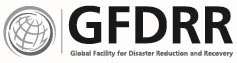 Expectation of the 
EU-Commission
(EU Data Strategy)
October 2020
Dr. Gerhard Adrian
7
European Data StrategyMaking the EU a role model for a society empowered by data.
The EU will create a single market for data where
data can flow within the EU and across sectors, for the benefit of all
European rules, in particular privacy and data protection, as well as competition law, are fully respected
the rules for access and use of data are fair, practical and clear

The EU will become an attractive, secure and dynamic data economy by
setting clear and fair rules on access and re-use of data
investing in next generation tools and infrastructures to store and process data
joining forces in European cloud capacity
pooling European data in key sectors, with common and interoperable data spaces
giving users rights, tools and skills to stay in full control of their data
October 2020
Dr. Gerhard Adrian
8
WMO Perspective (I)
Resolution 40 Cg 12
Real time data (observations)
Essential Data 
obligation for Members to “free and unrestricted” exchange 
free and unrestricted means non-discriminatory and without charge. “Without charge” in the context of this resolution means at no more than the cost of reproduction and delivery, without charge for the data and products them- selves. 
essential data set defined in an annex
Additional Data
free exchange for “official duty”
Other data
October 2020
Dr. Gerhard Adrian
9
WMO Perspective (II)
Resolution 25 Cg 13
hydrological data
same concept as Res. 40 without a definition of an essential data set
Resolution 60 Cg 16
climate data to support GFCS
Relation between availability of data and funding
Resolution 55/56 Cg 18, EC 71
Emerging data issues, data policy and practices
Confirmation of the concept of “Essential Data”
Earth System Approach
October 2020
Dr. Gerhard Adrian
10
NMHSs’ Perspective
October 2020
Dr. Gerhard Adrian
11
Perspective of ECMWF and EUMETSAT
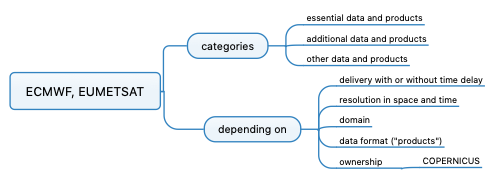 October 2020
Dr. Gerhard Adrian
12
Implementation of the EU Data Strategy
How to give access to geospatial data (2007, “INSPIRE” Directive)
Implementation of an Open Data Policy for public owned data (“P2B”) (2020)
Framework for Business to Government (“B2P”) data sharing (report of a High Level Expert Group 2020)
Governance
Transparency
Operational Models
October 2020
Dr. Gerhard Adrian
13
Directive on establishing an Infrastructure on Spatial Information in the European Union (2007) (“INSPIRE”)
Definitions
infrastructure for spatial information’ means metadata, spatial data sets and spatial data services; network services and technologies; agreements on sharing, access and use 
“spatial data” means any data with a direct or indirect reference to a specific location or geographical area 
Obligation to support the distribution of geospatial information with Network Services
Discovery service
View service (display, navigate, zoom in/out, overlay viewable spatial data)
Download service
Transformation service
October 2020
Dr. Gerhard Adrian
14
Directive on open data and the re-use of public sector information (20th June 2019)
Definitions
Public sector (Universities are part of the public sector)
Documents
any content whatever its medium (paper or electronic form or any part of such content)
Dynamic data
documents in a digital form, subject to frequent or real-time updates
“High-value data”
documents the re-use of which is associated with important benefits for society, the environment and the economy
October 2020
Dr. Gerhard Adrian
15
Directive on open data and the re-use of public sector information (20th June 2019)
Principles governing charging
The re-use of documents shall be free of charge
Recovery of the marginal costs incurred for the reproduction, provision and dissemination ... may be allowed
Exceptions
public sector bodies that are required to generate revenue to cover a substantial part of their costs in relation to the performance of their public tasks
Member States shall publish online lists with those public sector bodies
Research data
making publicly funded research data openly available (“open access policies”) following the principle of “open by default”, compatible with the FAIR principles
Non-discrimination
October 2020
Dr. Gerhard Adrian
16
High-Value Datasets
Thematic categories: 
Geospatial 
Earth observation and environment 
Meteorological 
Statistics
Companies and company ownership
Mobility
This list can be amended by the EU Commission
October 2020
Dr. Gerhard Adrian
17
High-Value Datasets
High-value datasets shall be
Available free of charge
Machine readable
Provided by API’s
Provided as a bulk download, where relevant
Identification of specific high-value datasets
Generate significant  socioeconomic  or environmental benefits and innovative services
Benefit to a high number of users, in particular SMEs
Assist in generating revenues
Be combined with other datasets
Implementation in national legislation until 17th July 2021
October 2020
Dr. Gerhard Adrian
18
Experiences of DWD with Open Data
492 PBytes in 2.2 billion files downloaded with anonymous ftp in Sept. 2020
No registration
Well defined and transparent interface to the private sector
Official duties defined by the “Act on DWD” 2017
DWD is obliged by this act to provide all geospatial data and products gained from fulfilling its official duties without charge following the EU Inspire Directive
License is defined by a legal act
New users and services from
Data economy
Operators of management systems (energy, mobility, logistics, insurance)
October 2020
Dr. Gerhard Adrian
19
Conclusions
Public meteorological information has a large economic benefit.
Free and open access to public meteorological information supports the exploitation of its economic benefit.
Requirements:
Role of government and its institutions in a society
Support of governments including the compensation of the loss of revenues
Transparent interfaces to the private sector (common understanding of the role of governmental organisations)
October 2020
Dr. Gerhard Adrian
20
Actual developments in ECMWF, EUMETSAT and EUMETNET
Development of a “European Weather Cloud“ as an open federated infrastructure
Challenge: complex data policies of the contributing member state organisations
ECMWF Council agreed as a strategic goal to implement free and open data policy in the next five years
Increasing dependency on external funding
Challenge: compensation of the loss of revenue from data selling outside the member states
BREXIT and COPERNICUS
Actual economic situation in the member states caused by the pandemic
October 2020
Dr. Gerhard Adrian
21
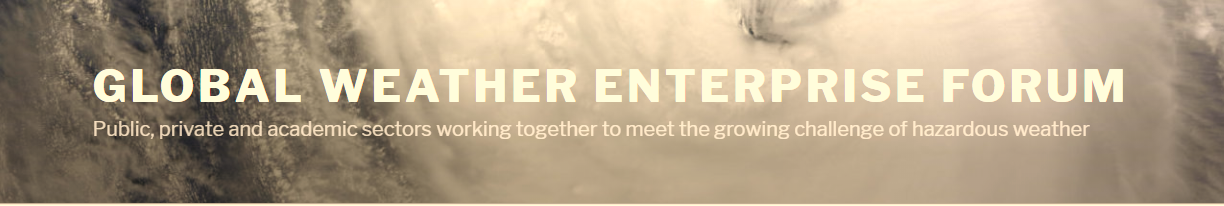 Send us your questions
Send us your questions

You can join the live Q&A by scanning the QR code or visiting slido.com
Use event code #GWEData.
Submit your own questions or upvote 👍 others.
We will answer them after the presentation.
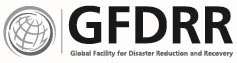 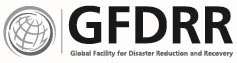